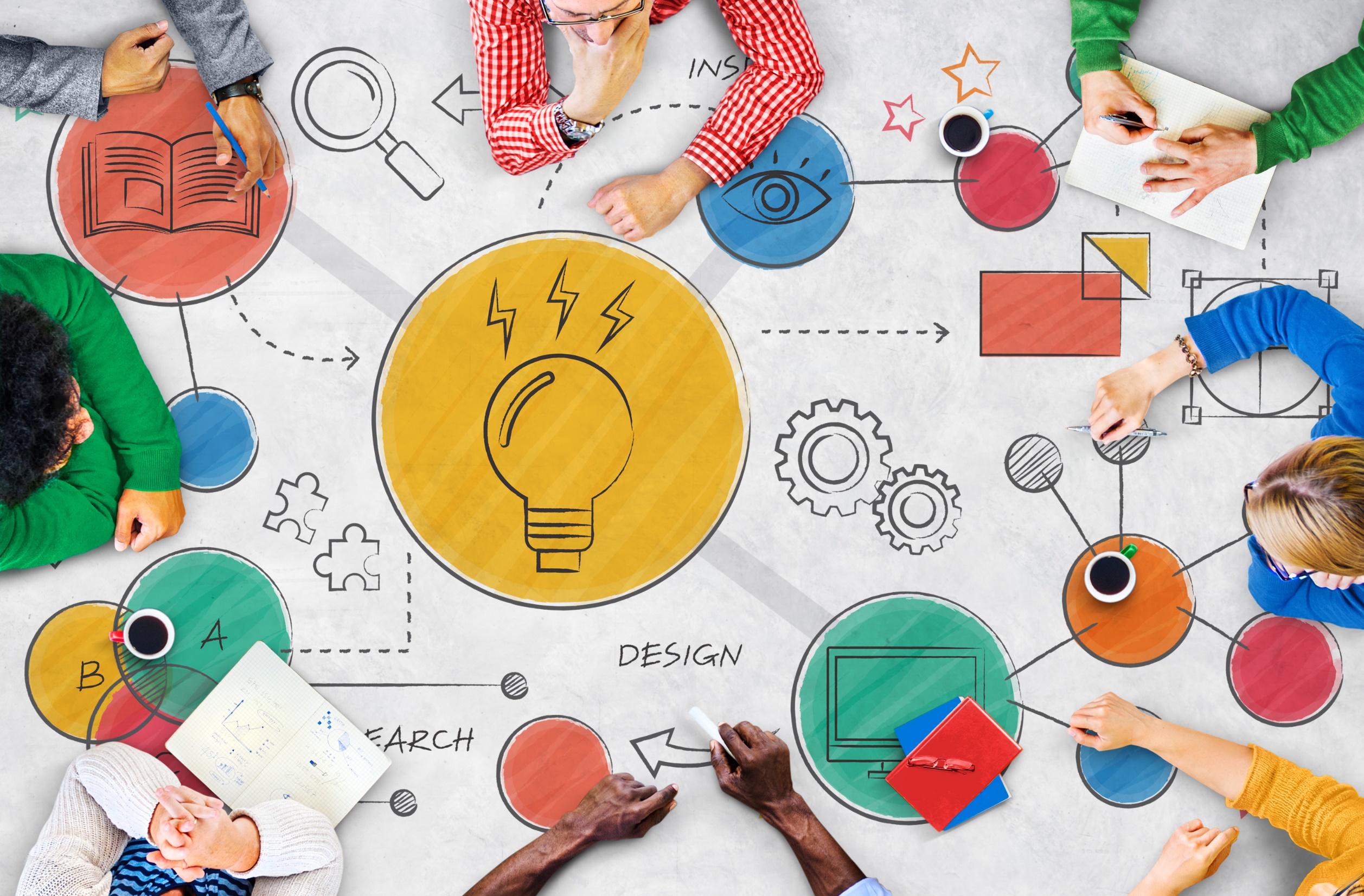 CyberSnack
[Speaker Notes: K12 Cybersecurity Education]
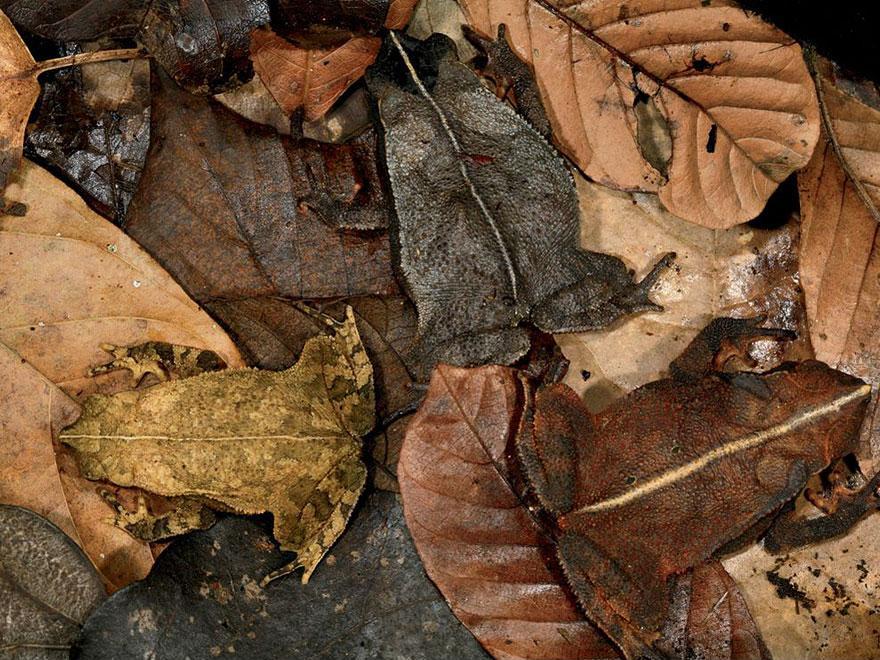 HAPPY FALL

The Week Ahead: Veterans Day
[Speaker Notes: http://www.kickvick.com/camouflaged-animals/
Mystery Science]
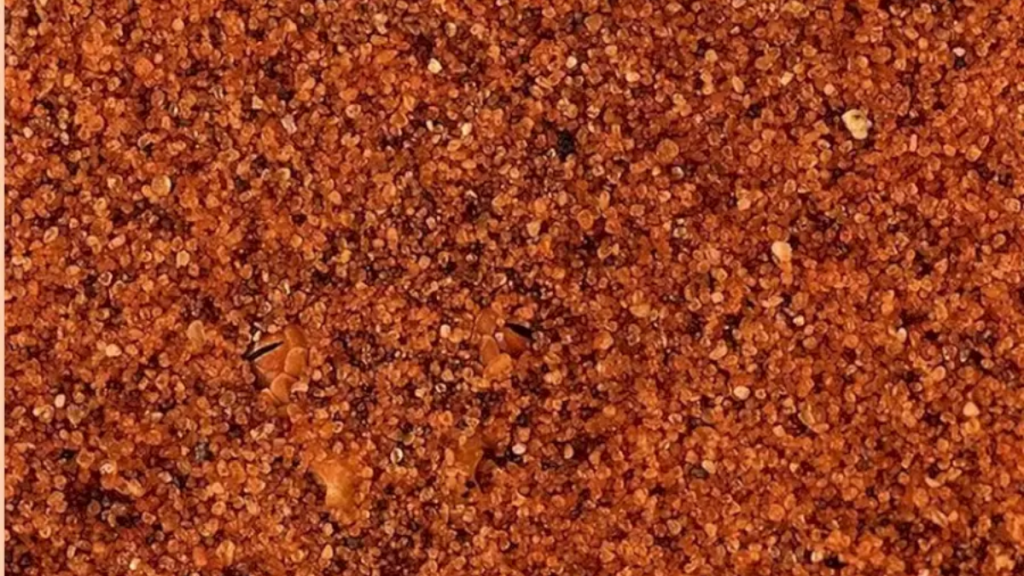 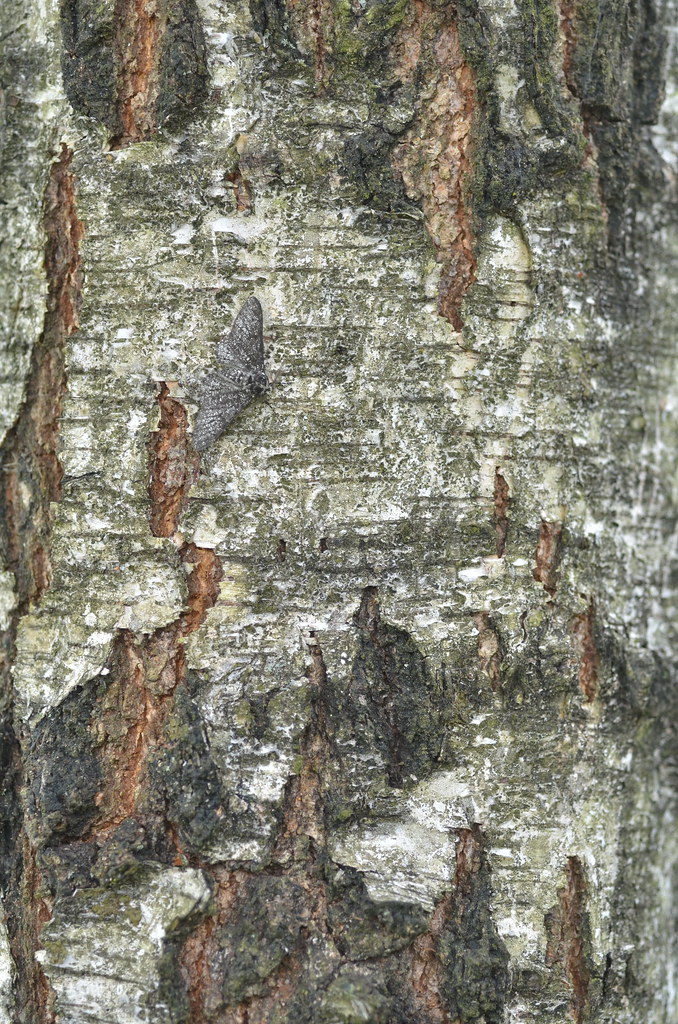 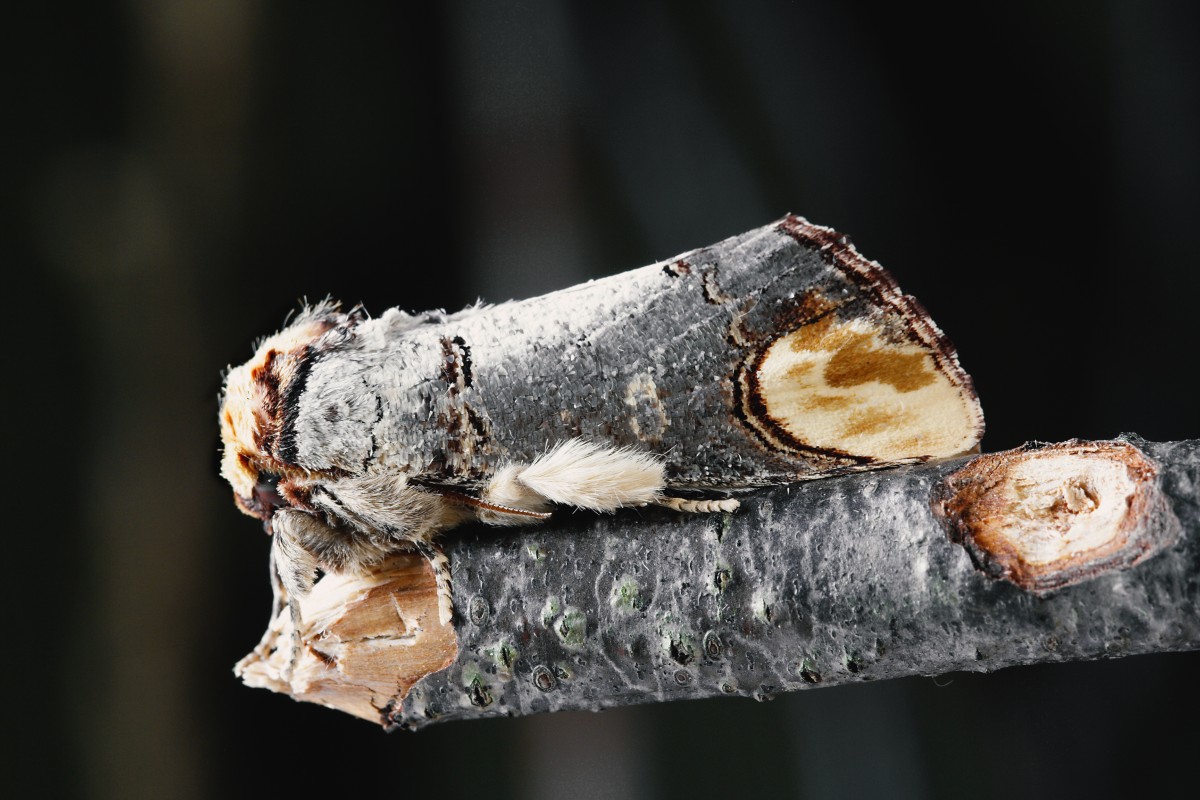 This Photo by Unknown Author is licensed under CC BY-SA
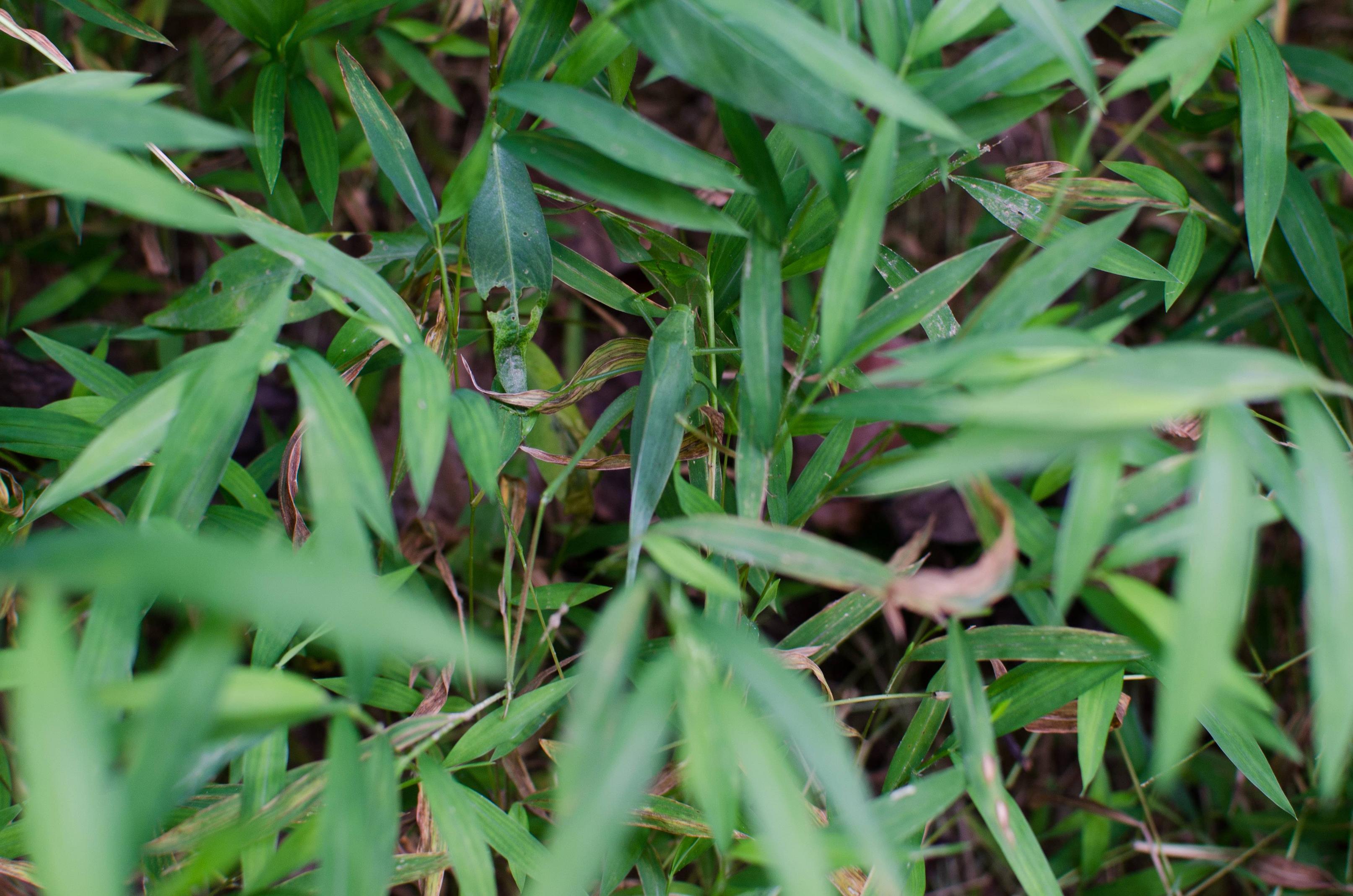 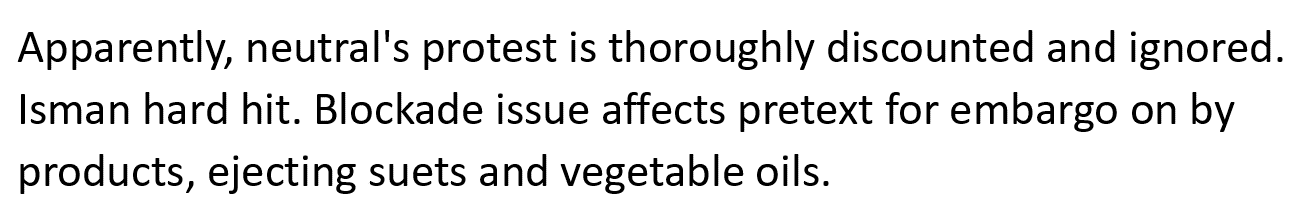 [Speaker Notes: https://docs.google.com/presentation/d/1qkg8fssGnhNOO3IxUI87GRLZcz10X6N4pKEirPSdZss/htmlpresent]
Integration into K12 Core Subjects and Standards
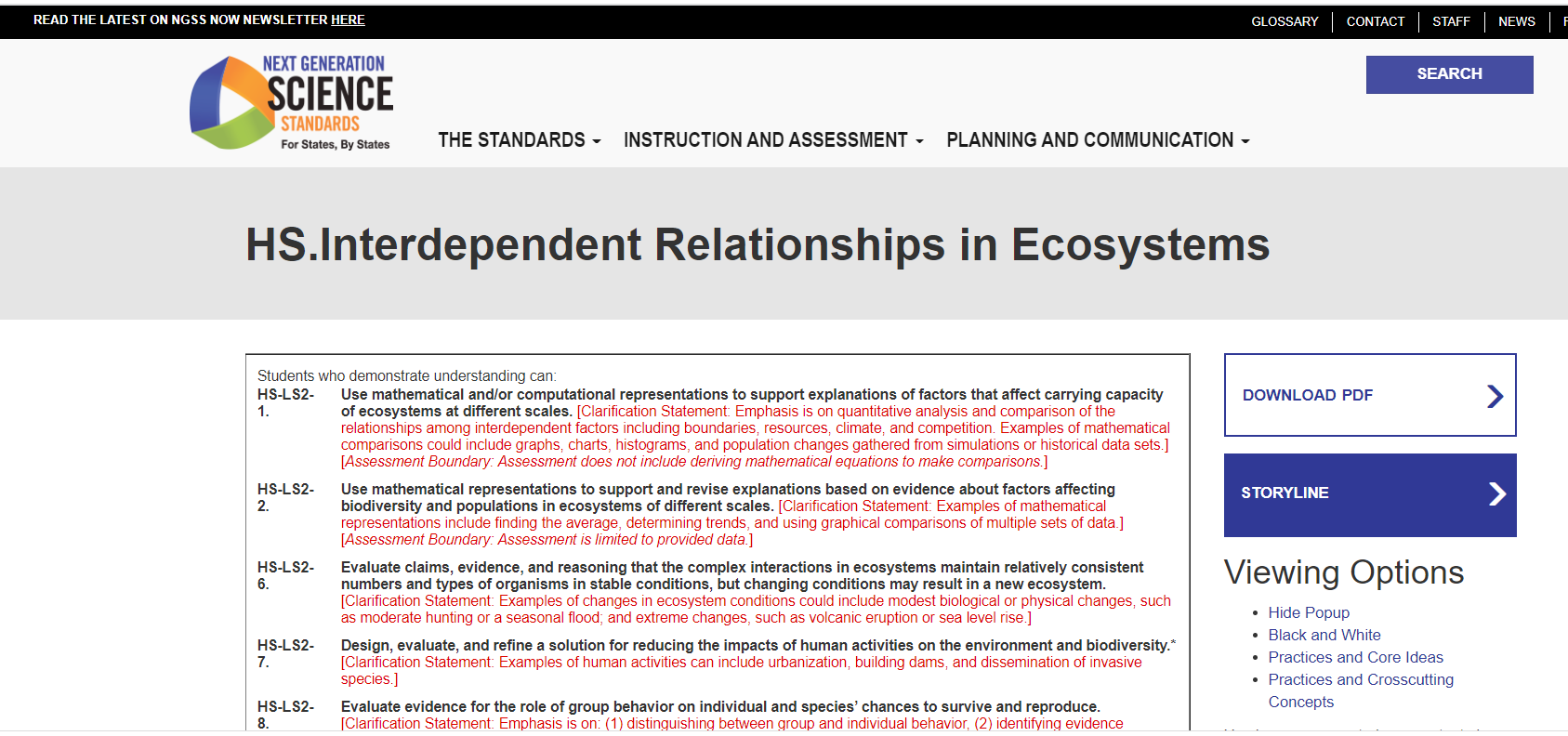 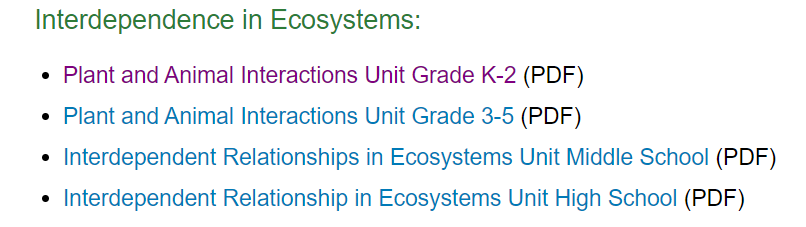 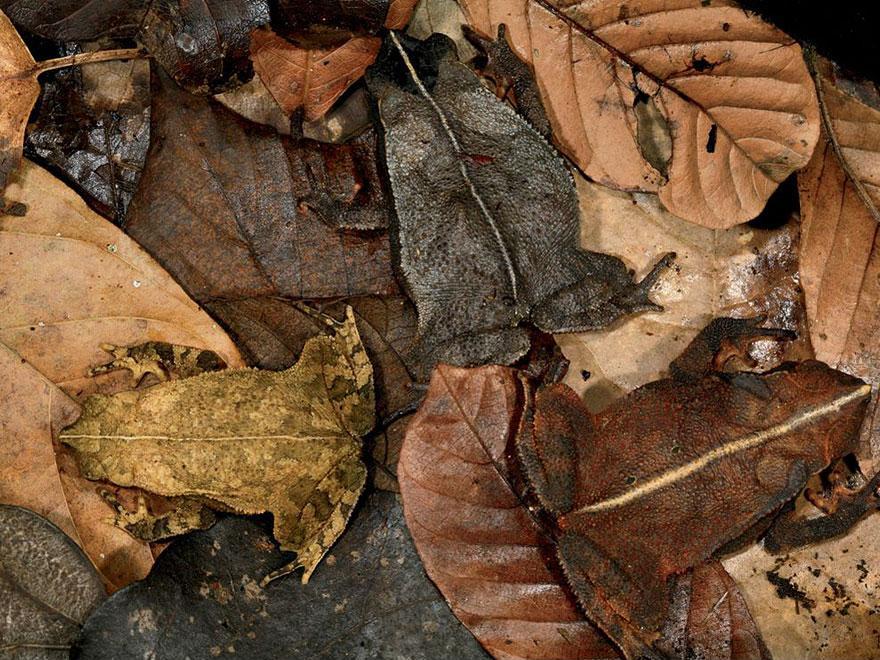 [Speaker Notes: http://www.kickvick.com/camouflaged-animals/]
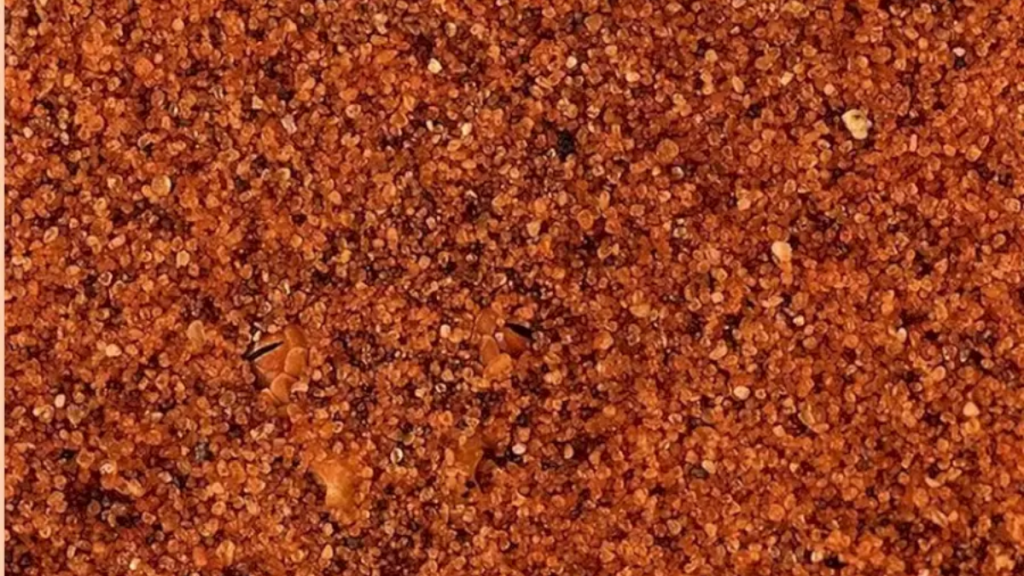 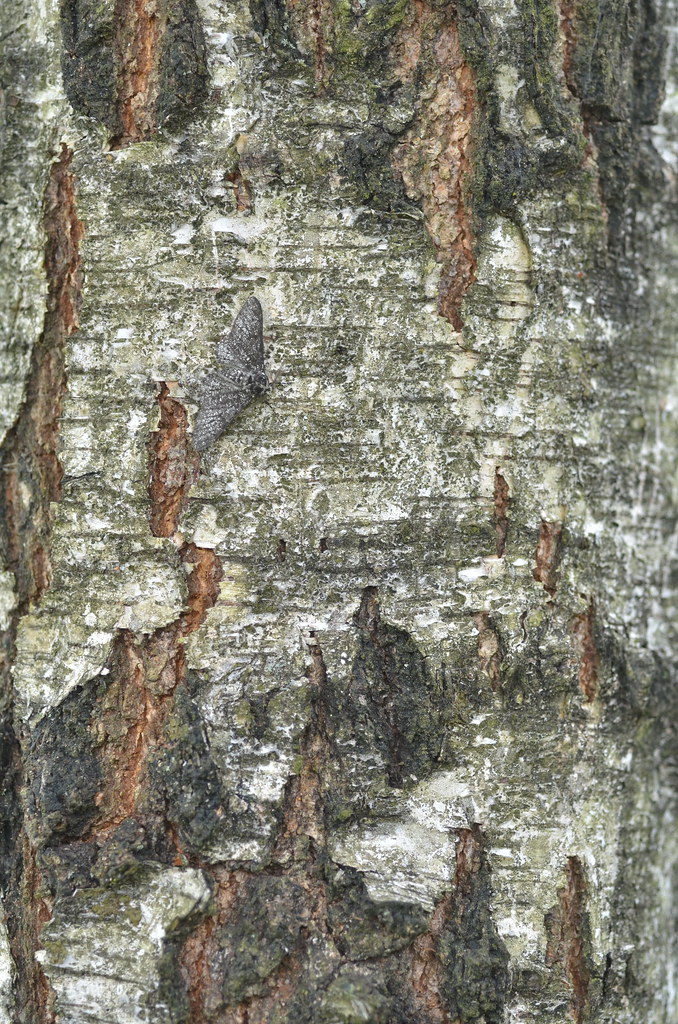 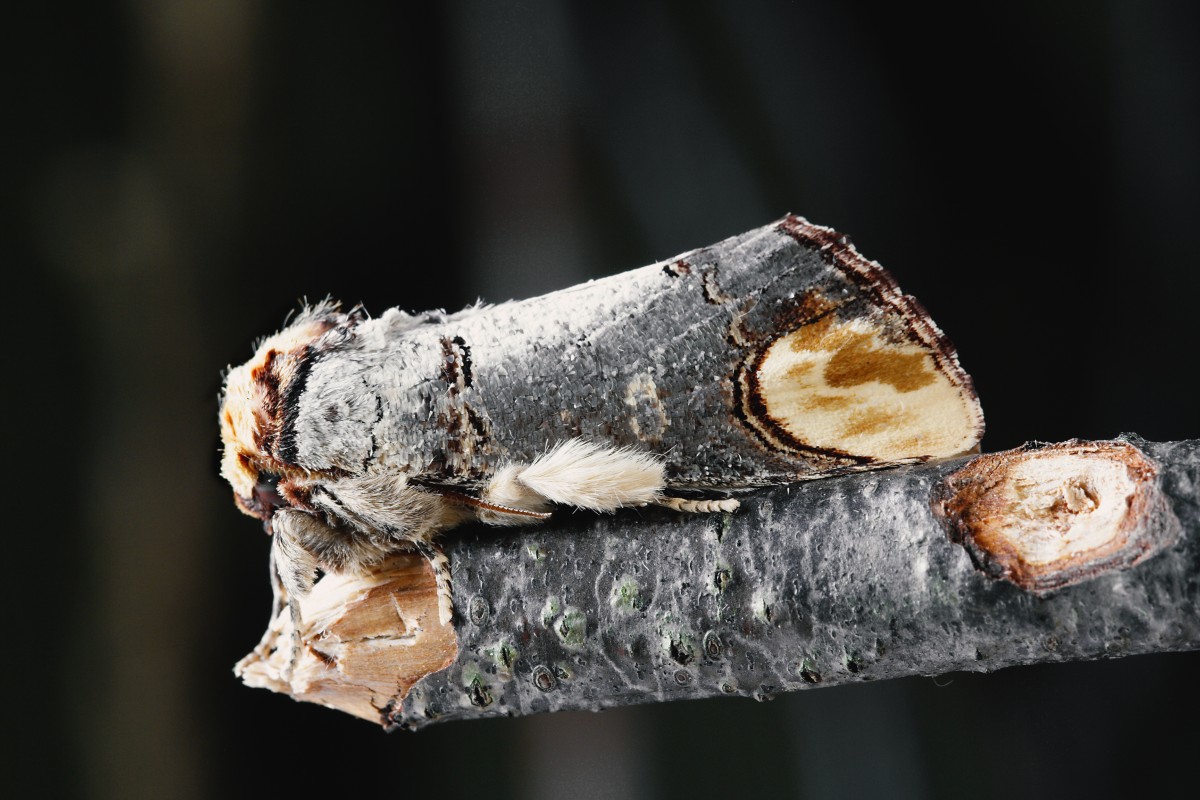 This Photo by Unknown Author is licensed under CC BY-SA
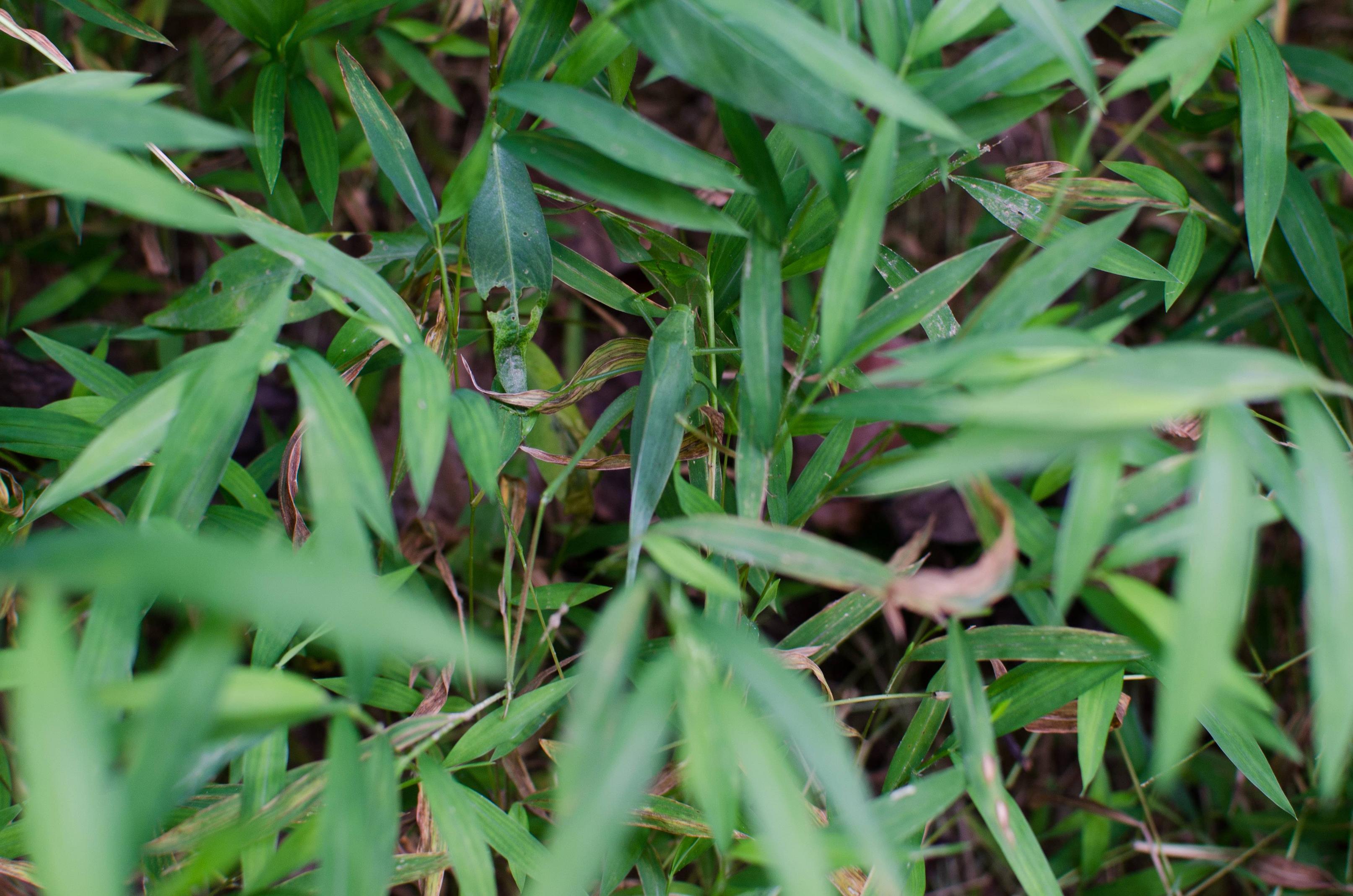 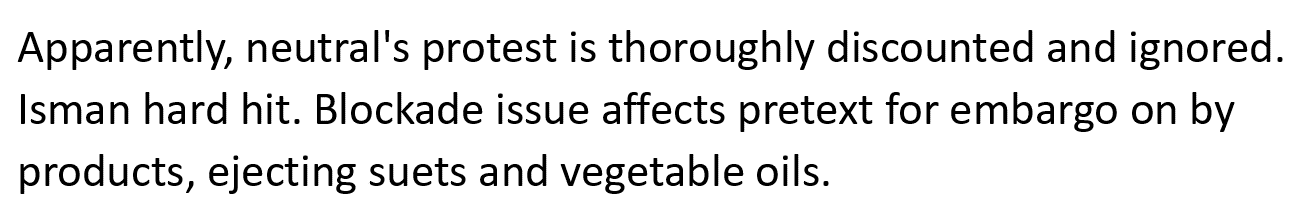 [Speaker Notes: https://docs.google.com/presentation/d/1qkg8fssGnhNOO3IxUI87GRLZcz10X6N4pKEirPSdZss/htmlpresent]
Embedding Messages Within Other Text
Null ciphers (unencrypted messages).  The real message is "camouflaged" in an innocent sounding message.
Apparently, neutral's protest is thoroughly discounted and ignored. Isman hard hit. Blockade issue affects pretext for embargo on by products, ejecting suets and vegetable oils.
Source: http://www.jjtc.com/stegdoc/sec202.html
The following message was actually sent by a German Spy in WWII
Apparently neutral's protest is thoroughly discounted and ignored. Isman hard hit. Blockade issue affects pretext for embargo on by products, ejecting suets and vegetable oils.
Taking the second letter in each word the following message emerges: 

Pershing sails from NY June 1
Source: http://www.jjtc.com/stegdoc/sec202.html